Kerangka KerjaEnterprise Risk Management (ERM)
PERTEMUAN #3
FEB 911
Manajemen Risiko


Muhyiddin, S.Ak., M.Ak
FAKULTAS EKONOMI DAN BISNIS 
UNIVERSITAS ESA UNGGUL
KEMAMPUAN AKHIR YANG DIHARAPKAN
Mampu menjelaskan kerangka kerja ERM yang ada di dunia, mengenali dan memahami komponen-komponen ERM, termasuk kerangka kerja terpadu ERM dari COSO
FEB911 – Manajemen Risiko
7565 – Muhyiddin, S.Ak., M.Ak
Definisi ERM menurut COSO
Adalah sebagai suatu proses yang dipengaruhi manajemen perusahaan, yang diimplementasikan dalam setiap strategi perusahaan dan dirancang untuk memberikan keyakinan memadai agar dapat mencapai tujuan perusahaan.
FEB911 – Manajemen Risiko
7565 – Muhyiddin, S.Ak., M.Ak
COSO ERM
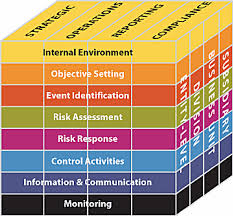 FEB911 – Manajemen Risiko
7565 – Muhyiddin, S.Ak., M.Ak
COSO ERM
Lingkungan Internal (Internal Environment)
Penentuan Sasaran (Objective Setting)
Identifikasi Peristiwa (Event Identification)
Penilaian Risiko (Risk Assessment)
Tanggapan Risiko (Risk Response)
Aktivitas Pengendalian (Control Activities)
Informasi dan Komunikasi (Information and Communication)
Pemantauan (Monitoring)
FEB911 – Manajemen Risiko
7565 – Muhyiddin, S.Ak., M.Ak
Contoh Kegagalan Mengelolah Manajemen Risiko
FEB911 – Manajemen Risiko
7565 – Muhyiddin, S.Ak., M.Ak
Pandangan Lama dan Baru
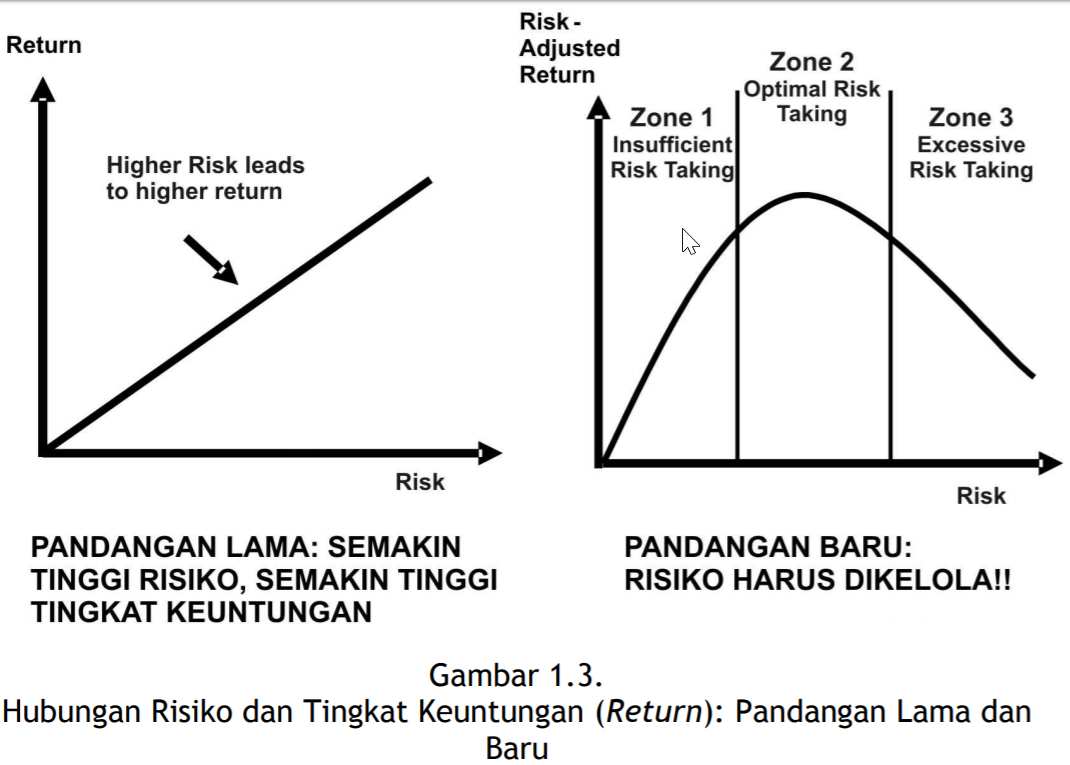 FEB911 – Manajemen Risiko
7565 – Muhyiddin, S.Ak., M.Ak
Ilustrasi Pengelolahan Manajemen Risiko
Pengelolaan risiko yang digambarkan dalam bagan di atas bisa diilustrasikan melalui perjalanan dengan menggunakan kendaraan (mobil). Mobil yang berjalan terlalu lambat barangkali tidak menguntungkan, karena beberapa hal, misal terlalu lama, atau bahkan bisa membahayakan kendaraan lainnya. Mobil tersebut perlu dipacu lebih cepat. Jika mobil berjalan terlalu cepat (misal, ngebut), maka risiko bertabrakan atau kehilangan kendali menjadi semakin besar. Tentu saja hal ini tidak menguntungkan. Yang paling optimal adalah mobil berjalan dengan kecepatan optimal, yaitu cukup cepat tetapi bisa dikendalikan. Pengelolaan risiko bisa diilustrasikan sebagai kombinasi penekanan gas (mempercepat kendaraan) dan penekanan rem (memperlambat kendaraan). Kombinasi yang ideal bisa membuat mobil berjalan kencang tetapi tetap terkendali
FEB911 – Manajemen Risiko
7565 – Muhyiddin, S.Ak., M.Ak
Kerangka Manajemen Risiko
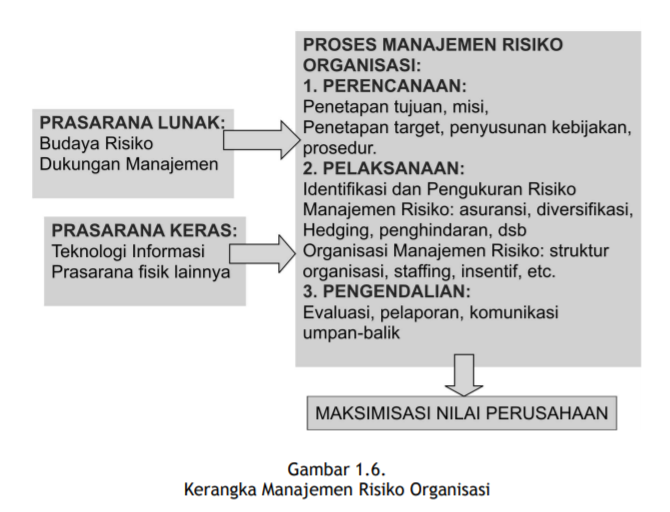 FEB911 – Manajemen Risiko
7565 – Muhyiddin, S.Ak., M.Ak
SEKIANDANTERIMA KASIH
FEB911 – Manajemen Risiko
7565 – Muhyiddin, S.Ak., M.Ak